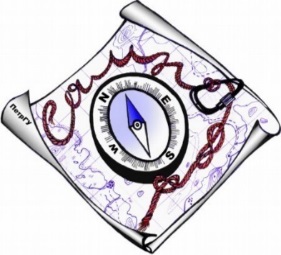 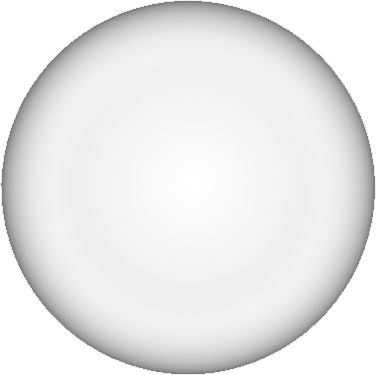 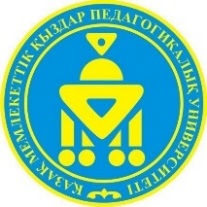 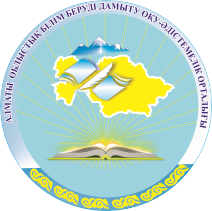 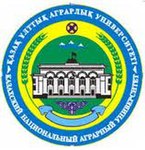 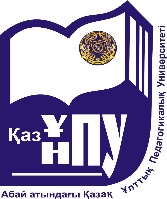 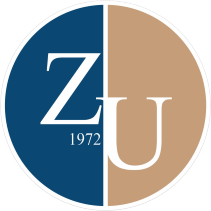 Мақсаты: Мұғалімдердің өлке географиясы туралы материалдарды жинақтай отырып, оны ғылыми тұрғыда зерттеп шығармашылықпен қолдана білу іскерліктерін дамыту
«Табиғат тынысы»
Өз ауданының өсімдіктер мен жануарлар дүниесіне зерттеулер жүргізу
«Туған ауылым». 
Туған ауылының географиялық орны, жер көлем,атауы,маңызы,қысқаша тарихын зерттеп білу
«Жетісу сулары»
Жергілікті жердің өзен, көлін жер асты суларын зерттеу, деректер жинақтау
Жер байлығы – ел байлығы»
Туған өлкенің табиғи ресурстары және оның түрлері
«Әр географ - өлкетанушы» жобасы
«Жер –Ана»
Өлке топырағының негізгі түрлері, құнарлылық қасиеттері олардың негізгі сипаты және маңызын зерттеу
«Туған ел»
Өлкесінің демографиялық жағдайын зерттеу
«Табиғат тылсымы» 
Өлкенің ауа-райы өзгерістерінің жергілікті белгілері
«Табиғатты аялайық»
Туған жердің табиғатын  қорғау шараларын ұсыну
«Туған жер»
Туған өлкенің бүгіні мен ертеңі